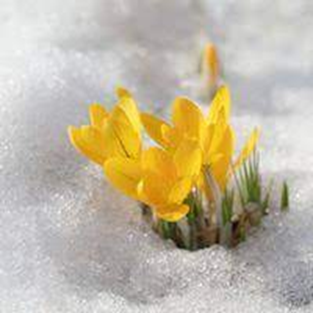 JHL ry 134 KEVÄTKOKOUS
TERVETULOA LOHJAN SAIRAALAN JHL RY 134 SÄÄNTÖMÄÄRÄISEEN KEVÄTKOKOUKSEEN
Aika: Keskiviikko 19.4.2023 klo 18.00
Paikka: Ravintola Amar/Laurinkatu 31-33, 08100 Lohja

Käsiteltävät asiat:
 Vuoden 2022 toimintakertomus ja tilinpäätös.
Toiminnantarkastajien lausunto.
Tilinpäätöksen vahvistaminen sekä vuoden 2022     virkailijoiden vastuuvapaudesta päättäminen. 
Muut sääntömääräiset asiat, sekä muita esille tulevia asioita.
Yhdistys tarjoaa ruokailun (25€/hlö).

Sitovat ilmoittautumiset veera.viljasalo@hus.fi 5.4.2023 mennessä.
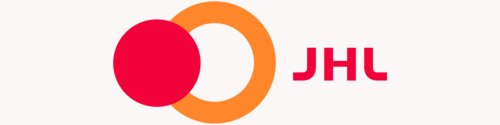